Ošetřovatelství
Jitka Krocová
Požadavky na splnění předmětu
Doporučená literatura:  
PLEVOVÁ, Ilona. Ošetřovatelství I. 2., přepracované a doplněné vydání. Praha: Grada Publishing, 2018. 286 stran. Sestra.
PLEVOVÁ, Ilona. Ošetřovatelství II. 2., přepracované a doplněné vydání. Praha: Grada Publishing, 2019. 198 stran. Sestra.
TRACHTOVÁ, Eva a kol. Potřeby nemocného v ošetřovatelském procesu: učební texty pro vyšší zdravotnické školy, bakalářské a magisterské studium, specializační studium sester. Vydání: čtvrté rozšířené. Brno: Národní centrum ošetřovatelství a nelékařských zdravotnických oborů, 2018. 261 stran. ISBN 978-80-7013-590-7.


Konzultace a dotazy: email
2
Ošetřovatelství
Moudrost, láska a pomoc….. Kniha, srdce, ruka
Věda
Filozofie 
Historický podklad
Vzdělávání
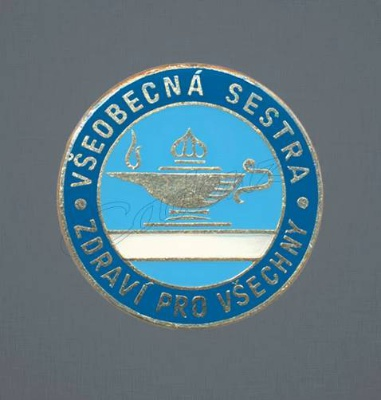 3
Ošetřovatelství
Ošetřovatelství je samostatná vědní disciplína.
Ošetřovatelství je tedy multidisciplinárním oborem, vycházejícím z poznatků a praxe jiných oborů, a je i oborem interdisciplinárním, využívajícím vazby mezi obory.


Cílem ošetřovatelství je vhodnými metodami systematicky a všestranně uspokojovat potřeby člověka, a to hlavně ve vztahu k udržení zdraví nebo potřebám vzniklým či pozměněným onemocněním (Koncepce ošetřovatelství ČR, MZ ČR, 2021).
Změny ošetřovatelské profese po roce 2000 – transformace zdravotnictví
Přesně definované kompetence nelékařů.
Orientace na péči ve zdraví a v nemoci.
Zvyšování kvality poskytované ošetřovatelské péče NLZP.
Výzkum v ošetřovatelství – součást výbavy NLZP.
Uplatňování EBN.
NLZP – edukační činnost.
Rozvoj ošetřovatelství
….co ovlivňuje ošetřovatelství? Jeho rozvoj? Jeho vývoj?....
6
Rozvoj ošetřovatelství
Ošetřovatelství, medicína, filozofie 

Ovlivnění …..náboženskými, kulturními, sociálními, ekonomickými i politickými faktory.
tato prezentace je určena pro výuku KOS/OS,OSS, OSK....určeno pro potřeby studentů předmětu, neoprávněné šíření a distribuce je nezákonná
7
Filozofie ošetřovatelství
Ošetřovatelství – profese, která se neustále rozvíjí. 
Masivní rozvoj teorie ošetřovatelství v 50. letech 20. st. v USA.
Současné ošetřovatelství - svůj vlastní soubor vědomostí potřebný pro ošetřovatelskou vědu. 
Filozofické směry ovlivňující ošetřovatelství:
Humanismus
Holismus
….a další……?
Holistická filozofie a ošetřovatelství
Holizmus – holos – prvenství celku.
Jan Christian Smuts – Holizmus a evoluce (1926).
Holistická filozofie
Holisticky chápané zdraví
Holistická ošetřovatelská péče
Holistická medicína
Historie ošetřovatelství
Jitka Krocová
Rozvoj ošetřovatelství – vývoje směry
Neprofesionální ošetřovatelství – tradiční systém, sebepéče (komunita, laická pomoc, rodina,….)
Charitativní ošetřovatelství – morální, humánní pomoc…uspokojování základních potřeb 
Profesionální ošetřovatelství – rozvoj s vývojem medicíny
Ošetřovatelství v nejstarších dobách
Talismany, amulety, uctívání bohů a předků
Odvary, čaje, kouzla
Praktiky primitivních léčitelů se přenesly do „praxe“ náboženských řádů…..nemocní docházejí do chrámů, kde se duchovní za ně modlí
11. st – domácí/laická péče o choré, v chrámech rušili klid, péče je tedy převedena na laiky….světské řády
Význam církve pro ošetřovatelství
Charitativní a řádové ošetřovatelství – dlouhá etapa laického ose…raný středověk, šíření křesťanství
Křesťanství – kláštery a špitály, zřízené panovníky
Papež Řehoř Veliký v roce 817 uložil klášterům péči o chudé, postižené a nemocné.
Špitály při klášterech – pro chudé, nemocné, kupce, pocestné, …
Domy pro chudé, domy pro bohaté poutníky, nemocnice pro mnichy…..
Význam církve pro ošetřovatelství
Charita – středověk (značně roztříštěná)….17. st. Sv. Vincent, 19. st – zhoršení situace, potřeba pomoci. Chaměřené na sociálně pedagogickou činnost a charitativní skupiny pro ošetřovatelství.
 V ČR 1922 – Katolická charita (dnes součást římskokatolické církve)
Diakonie – sloužit a pomáhat…rané křesťanské doby, diakonky (ženské služebnice)…zánik a znovuobnova v 18. -19. st. - díky reformním nekatolickým církvím, příslušníci se nazývali evangelíci.
Představitel  T. Fliedner, začal diakonie organizovat – péče v nemocnicích i doma, diakonky prošly teoretickou a praktickou výukou a skládaly zkoušku z farmakologie
Druhy řádů…ošetřovatelství
Církevní – řádové sestry žijí v klášteře, akceptují řádový život.
Rytířské – vznikly v době válek; členy jsou rytíři, jejich filozofií je jít do boje: "zabijeme nepřítele, ale zraněné ošetříme„.
Světské – členové se hlásí k filozofii založené na pomoci bližnímu svému; žijí civilním životem.
Řády, které se podílely na ošetřování nemocných
Řád sv. Lazara – „Vojenský a špitální řád rytířů sv. Lazara Jeruzalémského“
Johanité – rytíři sv. Jana Jeruzalémského
Křížovníci s červenou hvězdou
Klarisky
Řád milosrdných bratří
Alžbětinky – řád sv. Alžběty Duryňské
Boromejky – řád sv. Karla Boromejského
Zdislavky
Kongregace Šedých sester III. řádu sv. Františka
Diakonky
Voršilky
Vincentky – Milosrdné sestry sv. Vincence z Pauly
Řád sv. Lazara Jeruzalémského
jeden z nejstarších charitativních společenství, 
jeho vznik je spojen s křížovými výpravami s cílem osvobození Jeruzaléma od muslimů, 
řád, původně církevní byl změněn na řád rytířský, kvůli potřebě ochrany lazaretu před nepřátelskými nájezdníky, 
rytíři bojovali ve válkách společně s templáři či dalšími řády, 
díky dlouhým bojům a častým zámořským plavbám získává řád znalosti o hospicové péči, cestovním ošetřovatelství a medicíně, základech infekčního ošetřovatelství a vojenské medicíny.
Boromejky - Řád sv. Karla Boromejského
ženský římskokatolický řád. Řád byl založen roku 1663 ve Francii, 
důvodem k založení pečovatelského řádu bylo velké množství trpících a zbídačených lidí, kteří po třicetileté válce trpěli nejen chudobou, ale i morem, 
od svého příchodu do Čech se Boromejky vzdělávaly ve Francii v Nancy, 
později, když byla založena kongregace ve Vídni, probíhala výuka ošetřovatelského personálu do konce první světové války zde,
v roce 1939 si kongregace sester Boromejek otevřela svoji vlastní církevní ošetřovatelskou školu,
sestry Boromejky byly častokrát zatýkány a vězněny, 
činnost sester Boromejek byla obnovena až po roce 1989, v roce 1993 byla kongregaci navrácena nemocnice Pod Petřínem. Ta se v současnosti nazývá Nemocnice Milosrdných sester  sv. Karla Boromejského.
Válečné ošetřovatelství
Mnoho ošetřovatelských tradic z válečného ošetřovatelství – vizita, morálka, uspořádání ošetřovatelských jednotek, boxy pro kriticky 
Křižácké výpravy a náboženské války – organizované vojenské ošetřovatelské řády
Konec 18. st. – stálé vojenské nemocnice
Krymské války – uplatnění žen jako ošetřovatelek (prof. Pirogov)
Henri Jean Dunat – Červený kříž – „mezinárodní spolupráce civilního obyvatelstva“
Počátky ošetřovatelství v českých zemích
10. století – kníže Boleslav (963-967) – vznik prvních hospiců v Praze – útulky pro chudé- civilní sestry…
Špitál v Týně – 12 nemocných, 7 zdravotníků.
Špitály spojené s kaplí, klášterem, kostelem. Počet se zvyšuje ve 13. -14. st.
Špitály pro nemocné nebo výhradně pocestným a kupcům.
Brno – 1238 - špitál U sv. Ducha → U sv. Jana Křtitele.
Brno – Eliška Rejčka a Eliška Přemyslovna – pomoc ve špitálech poskytovali holiči, lázeňské, porodní báby,  kořenáři, mastičkáři….potulní chirurgové
1348 - Karel IV. založil pražskou univerzitu – LF
15.- 17.  st. – otřesné hyg. podmínky, magické léčitelství a vliv církve. 
Praha/Na Františku – Milosrdní bratři… opatrovnictví, charita, od 17. st. Ve špitálech pouze starost o nemocné  a Řád milosrdných bratrů vysílal členy na studia
Anežka Přemyslovna
1233 – založila klášter a špitál U sv. Haštala,
založila řád Křižovníků s červenou hvězdou (pečovali o nemocné a chudé dle pravidel, které vypracovala)
Považována za zakladatelku českého ošetřovatelství
Svatořečena 1989
Vývoj ošetřovatelství do roku 1918
Zakládání všeobecných nemocnic při lékařských fakultách
1785 – Brno, 
1787 – Olomouc
1790 – Praha, 
Vznik prvních porodnic  
1787 – Brno, Olomouc.
1790 – Praha
Opatrovníci bez předchozího oše vzdělání, nepatrné odměny (za ubytování). …odváděli nekvalitní péči, proto potřeba kvalifikovaných pracovníků s platem….
Vývoj ošetřovatelství v letech 1918 -1939
Orientace na práci sestry v primární péči v terénu. 
Po 1. SV nemocniční personál – řeholní sestry – ošetřovatelky.
Návrhy změn vzdělávání a výchovy dívek/žen. 
1929 – ČCK zavádí organizovanou péči v rodinách, sestry pracovaly samostatně a měly smlouvu s pojišťovnami – vysoce specializovaná činnost na podporu zdraví sociálně slabších obyvatel.
T.G. Masaryk, A. Masaryková – rozvoj Českého červeného kříže, sociální a ošetřovatelské péče.
Česká škola pro ošetřování nemocných.
Poradna pro matky, kojence, TBC, revmatismus, pohlavní nemoci…
[Speaker Notes: Orientace na práci sestry v primární péči v terénu. 
Po 1. SV nemocniční personál – převážně řeholní sestry – ošetřovatelky – členky stejného řádu nebo stejné kongregace v jedné nemocnici – KŘÍŽOVNÍCI S ČERVENOU HVĚZDOU, ALŽBĚTINKY, milosrdní bratři, kapucíni, františkáni, dominikáni. 
S rozšiřujícím se civilním vzděláním sester se postupně monopol řeholních sester narušoval.
Se vznikem Československé republiky 1918 – v parlamentu projednány návrhy změn vzdělávání a výchovy dívek/žen. 
Podpoře prvního prezidenta T.G. Masaryk a jeho dcery A. Masaryková –  rozvoj Českého červeného kříže a jeho prostřednictvím také sociální a ošetřovatelské péče. Právě A. Masaryková, která přinesla z USA do ČSR nové pohledy na ošetřovatelství a přivedla do České školy pro ošetřování nemocných americké vzdělané sestry a umožnila českým sestrám studium v zahraničí.]
České ošetřovatelství 1939 - 1945
Velký nedostatek sil – české sestry a německé sestry
Řádoví ošetřovatelé jsou nuceni opusit místa v nemocnicích
Velký nedostatek ošetřovatelek/sester: 1939 – otevření civilní české oše školy v  Brně, Praze, Kroměříži, Olomouci.
Zakládání oddělení zdravotně sociální služby v nemocnicích – mezičlánek mezi nemocniční a domácí péčí….
1940 – „vedoucí sestra oše služby v nemocnici“ – dipl. sestra Roušarová
České ošetřovatelství po roce 1945
Nedostatek kvalifikovaného oše personálu – odsun německého personálu, důsledek uzavřených vysokých škol a nedostatek škol pro sestry
Katastrofální stav nemocnic po odsunu německého personálu
V Praze – ošetřovatelská škola zahájila několikatýdenní kurz pro 40 sester.
Ostrava – 1945 – 2letá Vyšší sociální škola pro vzdělávání soc. pracovnic – maturita.
1946 - Praha – Vyšší oše škola.
1947 – 26 oše škol.
1948 – komunistický převrat – sloučení všech oše škol → střední zdravotnická škola.
1968 – Československá společnost sester 
1973 aktivní působení ČSS – časopis „Zdravotnická pracovnice → 1989 zánik → 1991 „Sestra“.
Vzdělání sester velice kvalitní (avšak přesunuto do nižšího věku), základ pro specializace a univerzitní vzdělání
Významné osobnosti světového ošetřovatelství
Florence Nightingale – 12. 5. 1820 – 1910
12. 5. – Mezinárodní den sester
V 31 letech – ošetřovatelské vzdělání v Německu
1853 – vrchní sestra Ústavu pro nemocné šlechtičny v Londýně – změny provozu nemocnic: výtah na jídlo, signalizace od lůžka na chodbu, teplá voda na každém patře, pavilonový typ zařízení. 
…odborník na nemocnice a veřejné zdravotnictví
Podporovala vzdělávání sester, věřila, že zvýší úroveň péče
Významné osobnosti světového ošetřovatelství
Florence Nightingale  
1854 – Krymská válka …
38 sester….
Modernizace kuchyne
Čistota a úklid
Podrobné denní záznamy pacientů
Práva pacientů, navrhovaly změny
Systém komunikace vojáků s rodinami
Rekonvalescenti – relaxační místnost s čítárnou
Pečovaly o psychickou a sociální pohodu pacientů
…půl roku působení = snížení úmrtnosti vojáků ze 42 % na 2 %...až 1 %
…dále požádána o pomoc v Indii, konzultantka pro péči o vojáky …USA, francouzskopruská válka, válka v Jižní Africe
Významné osobnosti světového ošetřovatelství
Florence Nightingale  
1860 – 1. necírkevní oše škola při nemocnici sv. Tomáše v Londýně, výuka lékařů, hodnocení studentek
od roku 1862 – příprava porodních asistentek.
- První uniformy a výuka cizinek, teoretická výuka a praxe v nemocnici
1859 – „Zápisky o nemocnicích“, „Zápisky o ošetřovatelství“.
1871 – „Zápisky o porodnicích“ (příčiny mateřské a novorozenecké úmrtnosti)
1864 – projekty domácí ošetřovatelské péče
Změnila systém oše péče…oddělené pokoje (pohlaví a děti) a zřizovala nemocnice pro  duševně choré… 
Zakladatelka ošetřovatelství jako samostatného oboru.
Významné osobnosti světového ošetřovatelství
Florence Nightingale

Vyznamenání za zásluhy (Edward VII)
Podporovala vznik Britské asociace sester
Napsala 200 článků, knih a 1500 dopisů
„Ti, jimž je dopřáno svobodně a zcela osobně sloužit, měli by toto štěstí přijmout jako lidé, kteří tím získávají pokoru. Vždy by měli být pamětlivi toho, že mnozí by chtěli a dovedli jednat jako oni, ale nemohou. Proto každý, kdo má to štěstí a smí přinášet pomoc a dobro, měl by pochopit, že se mu tím dostává velké milosti.“                                
Florence Nightingale
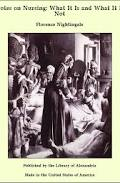 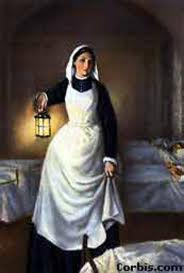 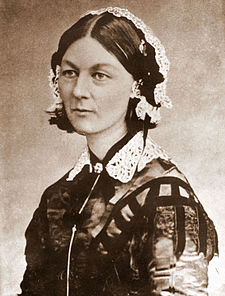 Významné osobnosti světového ošetřovatelství
Henri Jean Dunat – 8. 5. 1828 – 30. 10. 1910.
Bojiště po bitvě u Solferina (1859) - nedostatečnou péčí o zraněné. 
Zřídil lazaret, zmobilizoval dobrovolníky z řad civilního obyvatelstva pro pomoc raněným.
1862 - „Vzpomínka na Solferino“
1864 - Mezinárodní organizace Červeného kříže – ČK.
1901 norský parlament uděluje Dunantovi nejvyšší ocenění: první Nobelovu cenu míru.
Významné osobnosti světového ošetřovatelství
Prof. MUDr. Nikolaj Ivanovič Pirogov – 1810 – 1881.
Ruský chirurg a pedagog.
Jako chirurg se zúčastnil čtyř válečných tažení:
na Kavkaze r. 1847
v Krymské válce r. 1853-56
ve francouzsko-pruské válce r. 1870-71
v rusko-turecké válce r. 1877-78
Sestry začaly poprvé užívat jednotný stejnokroj - vyvinula sesterská uniforma.
Publikace – válečná chirurgie, „narkoza“, podvaz velkých cév….
Rozpracoval tema úrazového šoku, třídění raněných, jejich odsun z válečné zony a vedení dokumentace…bojoval proti zbytečným amputacím
Osobnosti českého ošetřovatelství
Anežka Přemyslovna - Svatá Anežka Česká (Přemyslovna) - 1211 – 1282.
Františkáni a Klarisky. 
Abatyší kláštera Klarisek. 
Celý svůj život věnovala pomoci chudým a nemocným. 
Založila mateřinec klarisek a špitální bratrstvo se špitálem při kostele sv. Haštala.
Napsala první pokyny, jak v klášteře ošetřovat chudé a nemocné. 
Patronka českého ošetřovatelství.
Svatořečena byla r. 1989.
Osobnosti českého ošetřovatelství
Karolina Světlá –24. 2. 1830 – 7. 9. 1899.
 novinářka, spisovatelka, věnovala se emancipačnímu hnutí – zvýšení soc. úrovně žen a dívek.
1871 – Ženský výrobní spolek → obchodní a průmyslová škola a kurzy pro vychovatelky a ošetřovatelky → 1874 první oše škola u nás spolu s Krásnohorskou.
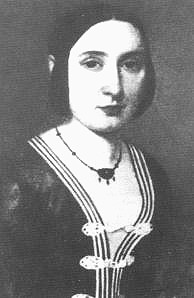 Osobnosti českého ošetřovatelství
Eliška Krásnohorská – 18. 11. 1847 – 26. 11. 1926
Básnířka, spisovatelka, redaktorka „Ženských listů“.
Od 1874 pracovala pro Ženský výrobní spolek, starala se o provoz školy.
1890 - 1. dívčí gymnázium Minerva.
Přispěla ke vzniku první ošetřovatelské školy.
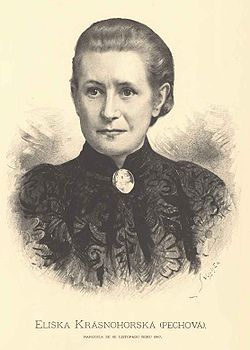 Osobnosti českého ošetřovatelství
PhDr. Alice Masaryková – 3. 5. 1879 – 29. 11. 1966.
1919 Československý ČK (ČSČK) – 20 let předsedkyní.
Angažovanost v oše školství → zvyšování prestiže škol a oše profese.
1919 společně se 3 americkými sestrami založení Vyšší sociální školy v ČSR.
1948 odchod do ústraní.
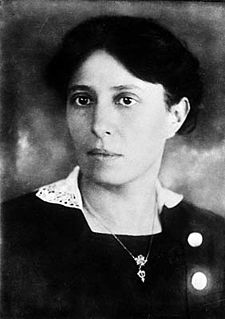 Osobnosti českého ošetřovatelství
Doc. PhDr. Marta Staňková, CSc. – 12. 2. 1938 – 13. 10. 2003. 
1953 - studium na SZŠ. 
Výuka na SZŠ jako sestra instruktorka → na UK dálkové studium obor péče o nemocné – psychologie. Spolupráce s prof. V. Pacovským.  Po roce 1989 spolupráce s mezinárodními sesterskými organizacemi. 
Nová koncepce oše vzdělávání, dobrovolná registrace sester, autorka koncepce ošetřovatelství.  Posun vzdělávání sester na úroveň vyšších a VŠ. 
2001 „Sestra roku“. 
Rozvoj ošetřovatelství brala jako krok ke zkvalitnění péče o nemocné
Vzdělávání v ošetřovatelství
Jitka Krocová
Počátky vzdělávání
Předávání zkušeností z generace na generaci.
První polovina 19. století – původní charitativní charakter (chudobince, nemocnice…).
Druhá polovina 19.století – průnik medicíny.
Počátky vzdělávání
v r. 1860  v Londýně – první ošetřovatelská škola na světě při nemocnici Sv. Tomáše.
v r. 1847 v Praze – první ošetřovatelská škola – česká škola.
v r. 1914 – nařízení rakouského ministerstva vnitra č. 139 - o ošetřování nemocných, provozovaném z povolání.
v r. 1916 – Česká zemská státní dvouletá oše škola při Všeobecné nemocnici v Praze.
v r. 1918 – Vyšší sociální škola v Praze – 1leté studium.
Počátky vzdělávání
v r. 1960 – vysokoškolské magisterské studium.
v r. 1960 – Středisko pro další vzdělávání středních zdravotnických pracovníků → 1961 – zahájení činnosti → 1963 – Ústav pro další vzdělávání středních zdravotnických pracovníků → 1991 – Institut pro další vzdělávání pracovníků ve zdravotnictví → 2003 – NCO NZO.
Vzdělávání po roce 1989
Oše péče ve 21. století - ↑ nároky na kvalitu.
Cíl transformace vzdělávání 
Přispět ke ↑ úrovně oše péče, ke ↑ úrovně zdraví.
Kompatibilita vzdělávání sester v souladu    s kritérii EU.
Vzdělávání a legislativa
2004/2005- vzdělání na VOŠ a VŠ
Zákon č. 96/2004 Sb. Zákon o podmínkách získávání a uznávání způsobilosti k výkonu nelékařských zdravotnických povolání a k výkonu činnosti souvisejících s poskytováním zdravotní péče a o změně některých souvisejících zákonů (zákon o nelékařských zdravotnických povoláních)
Zákon č. 96/2004 Sb. Zákon o podmínkách získávání a uznávání způsobilosti k výkonu nelékařských zdravotnických povolání …ve znění pozdějších úprav
Zákon č. 96/2004 Sb. Zákon o podmínkách získávání a uznávání způsobilosti k výkonu nelékařských zdravotnických povolání a k výkonu činnosti souvisejících s poskytováním zdravotní péče a o změně některých souvisejících zákonů (zákon o nelékařských zdravotnických povoláních ve znění pozdějších předpisů 


Vyhláška č. 55/2011 Sb., o činnostech zdravotnických pracovníků a jiných odborných pracovníků, ve znění pozdějších předpisů, a vyhláška č. 189/2009 Sb., o atestační zkoušce, zkoušce k vydání osvědčení k výkonu zdravotnického povolání bez odborného dohledu, závěrečné zkoušce akreditovaných kvalifikačních kurzů a aprobační zkoušce a o postupu při ověření znalosti českého jazyka (vyhláška o zkouškách podle zákona o nelékařských zdravotnických povoláních), ve znění pozdějších předpisů
Zákon č. 96/2004 Sb. Zákon o podmínkách získávání a uznávání způsobilosti k výkonu nelékařských zdravotnických povolání …ve znění pozdějších úprav
Způsobilost k výkonu povolání zdravotnického pracovníka a jiného odborného pracovníka
(1) Způsobilost k výkonu povolání zdravotnického pracovníka a jiného odborného pracovníka má ten, kdo
a) má odbornou způsobilost podle tohoto zákona, nebo jemuž byla uznána způsobilost k výkonu zdravotnického povolání nebo k výkonu povolání jiného odborného pracovníka v souladu s ustanoveními hlavy VII nebo VIII,
b) je zdravotně způsobilý,
c) je bezúhonný.
Zákon č. 96/2004 Sb. Zákon o podmínkách získávání a uznávání způsobilosti k výkonu nelékařských zdravotnických povolání …ve znění pozdějších úprav
Všeobecné sestry
a) nejméně tříletého akreditovaného zdravotnického bakalářského studijního oboru pro přípravu všeobecných sester, 
b) nejméně tříletého studia v oboru diplomovaná všeobecná sestra na vyšších zdravotnických školách, 
c) studia v oboru diplomovaná všeobecná sestra na vyšší zdravotnické škole v délce nejméně jeden rok, jde-li o zdravotnického pracovníka, který získal odbornou způsobilost k výkonu povolání praktické sestry, zdravotnického záchranáře, porodní asistentky nebo dětské sestry podle § 5a odst. 1 písm. a) nebo b), byl-li přijat do vyššího než prvního ročníku vzdělávání, 
d) vysokoškolského studia ve studijních programech a studijních oborech psychologie - péče o nemocné, pedagogika - ošetřovatelství, pedagogika - péče o nemocné, péče o nemocné nebo učitelství odborných předmětů pro střední zdravotnické školy, pokud bylo studium prvního ročníku zahájeno nejpozději v akademickém roce 2003/2004, 
e) tříletého studia v oboru diplomovaná dětská sestra nebo diplomovaná sestra pro psychiatrii na vyšších zdravotnických školách, pokud bylo studium prvního ročníku zahájeno nejpozději ve školním roce 2003/2004, 
f) studijního oboru všeobecná sestra na střední zdravotnické škole, pokud bylo studium prvního ročníku zahájeno nejpozději ve školním roce 2003/2004, 
g) studijního oboru zdravotní sestra, dětská sestra, sestra pro psychiatrii, sestra pro intenzivní péči, ženská sestra nebo porodní asistentka na střední zdravotnické škole, pokud bylo studium prvního ročníku zahájeno nejpozději ve školním roce 1996/1997, nebo 
h) tříletého studia v oboru diplomovaná porodní asistentka na vyšších zdravotnických školách, pokud bylo studium prvního ročníku zahájeno nejpozději ve školním roce 2003/2004.
Vyhláška č. 55/2011 Sb.Vyhláška o činnostech zdravotnických pracovníků a jiných odborných pracovníků
Pro účely této vyhlášky se rozumí
základní ošetřovatelskou péčí ošetřovatelská péče poskytovaná pacientům, kterým jejich zdravotní stav nebo léčebný a diagnostický postup umožňuje běžné aktivity denního života, jejichž riziko ohrožení základních životních funkcí, zejména dýchání, krevního oběhu, vědomí a vylučování, je minimální, a kteří jsou bez patologických změn psychického stavu, pokud není dále uvedeno jinak,

specializovanou ošetřovatelskou péčí ošetřovatelská péče poskytovaná pacientům, kterým jejich zdravotní stav nebo léčebný a diagnostický postup výrazně omezuje běžné aktivity denního života, jejichž riziko narušení základních životních funkcí nebo jejich selhání je reálné, nebo kteří mají patologické změny psychického stavu, jež nevyžadují stálý dozor nebo použití omezujících prostředků z důvodu ohrožení života nebo zdraví pacienta nebo jeho okolí; za specializovanou ošetřovatelskou péči se považuje také péče poskytovaná pacientům se závažnými poruchami imunity a pacientům v terminálním (konečném) stavu chronického onemocnění, kde se nepředpokládá resuscitace,

 vysoce specializovanou ošetřovatelskou péčí ošetřovatelská péče poskytovaná pacientům, u kterých dochází k selhání základních životních funkcí nebo bezprostředně toto selhání hrozí nebo kteří mají patologické změny psychického stavu, jež vyžadují stálý dozor nebo použití omezujících prostředků z důvodu ohrožení života nebo zdraví pacienta nebo jeho okolí,

specifickou ošetřovatelskou péčí ošetřovatelská péče poskytovaná pacientům ve vymezeném úseku zdravotní péče zejména při poskytování radiologických výkonů, zabezpečení nutričních potřeb pacientů v oblasti preventivní a léčebné výživy nebo neodkladné péče,
Pregraduální studium
Střední zdravotnická škola
Zdravotnické lyceum
Vyšší zdravotnická škola
Vysokoškolské studium
Postgraduální studium
Magisterské studium.
Doktorský program.
Specializační studium. 
Celoživotní vzdělávání
Kontinuální vzdělávání.
Koncepce ošetřovatelství ČR
Jitka Krocová
Koncepce ošetřovatelství
Transformace zdravotnictví …2004
Koncepce ošetřovatelství – Věstník 9/2004…
Koncepce ošetřovatelství
Dne 27. dubna 2021 byla vedením Ministerstva schválena nová Koncepce ošetřovatelství, která vyjde v nejbližším čísle Věstníku Ministerstva (č. 6/2021). Jedná se o dokument, který zcela nahrazuje stávající Koncepci ošetřovatelství, která byla vydána v roce 2004.
Koncepce má za cíl popsat současný stav českého ošetřovatelství, nastínit jeho vývoj v následujících letech a prostřednictvím jednotlivých strategických cílů navrhnout postupy směřující k poskytování efektivní ošetřovatelské péče a posílení postavení sester ve společnosti. 
Z hlavních, globálních cílů je koncepce zaměřena především na vzdělávání a praxi založené na spolupráci všech zainteresovaných stran, bezpečnou úroveň personálního obsazení a kvalitu ošetřovatelské péče a na posílení postavení sester.
Koncepce ošetřovatelství - úvod
Koncepce je integrálně spojeno se Strategickým rámcem rozvoje péče o zdraví v ČR do roku 2030 (nebo také zkráceně Strategický rámec Zdraví 2030), který schválila vláda ČR, a respektuje jeho základní cíl. 


„Zdraví všech skupin obyvatel se zlepšuje.“
Koncepce úzce  souvisí  s vytyčenými  strategickými  cíli  „Ochrana  a  zlepšení  zdravotního  stavu populace“  a „Optimalizace  zdravotnického  systému“.
Vymezení ošetřovatelství
Ošetřovatelství je samostatná vědní disciplína.
Pohlíží na člověka velmi komplexně a využívá poznatků a metod odvozených z medicínských věd, humanitních věd, fyzikálních, biologických a behaviorálních věd, teorií řízení, vedení a teorií vzdělávání. 
Ošetřovatelství je tedy multidisciplinárním oborem, vycházejícím z poznatků a praxe jiných oborů, a je i oborem interdisciplinárním, využívajícím vazby mezi obory. 
Obor ošetřovatelství má svoji teoretickou základnu, kterou dále rozvíjí. 
Ošetřovatelský tým jako součást zdravotnického týmu vykonává nezbytné činnosti vedoucí ke kvalitní a bezpečné péči o pacienta
Charakteristika a cíle ošetřovatelství
Současné  ošetřovatelství  je  disciplína  založená  na  samostatnosti  sestry,  týmové spolupráci s lékaři, ostatními zdravotnickými pracovníky a jinými odbornými pracovníky. 
Od sestry se očekává, že bude samostatným odborníkem v oblasti svého působení.
Ošetřovatelství  jako  humánní  obor  bylo  a  je  ovlivňováno  zejména  vývojem  společnosti, medicíny, psychologie, sociologie, filozofie a dalších společenskovědních oborů. 
Principy, jimiž  se  ošetřovatelství  řídí,  vycházejí  ze  dvou  filozofických  směrů,  a  to  z  humanismu a holismu. 
Humanistické principy jsou spjaty s úctou k lidskému životu, důstojností a lidskými právy,   uznáním   hodnoty   života,   práva   na   svobodu  a  štěstí  a  na  rozvoj  lidských  sil a schopností. Princip holismu v ošetřovatelství spočívá v celostním přístupu a respektování lidské bytosti jako  celku.
Charakteristika a cíle ošetřovatelství
Cílem ošetřovatelství je vhodnými metodami systematicky a všestranně uspokojovat potřeby člověka, a to hlavně ve vztahu k udržení zdraví nebo potřebám vzniklým či pozměněným onemocněním
Charakteristika a cíle ošetřovatelství
Cílem ošetřovatelství je:
podporovat a upevňovat zdraví,
podílet se navrácení zdraví,
zmírňovat utrpení nemocného člověka,
zajistit klidné umírání a důstojnou smrt,
poskytovat  profesionální  ošetřovatelskou  péči  pacientům,  kteří  o  sebe  nemohou, nechtějí nebo neumějí pečovat, 
vést pacienty k sebepéči, 
kvalitně edukovat pacienty i jejich blízké,
poskytovat  ošetřovatelskou  péči  na  základě  vědeckých  poznatků  podložených ošetřovatelským výzkumem, 
poskytovat   týmovou,   aktivní,   individualizovanou,   kvalitní                         a   bezpečnou ošetřovatelskou péči.
Charakteristické rysy ošetřovatelství
poskytování aktivní a komplexní ošetřovatelské péče včetně preventivní péče,
poskytování individuální ošetřovatelské péče,
péče je založena na vědeckých poznatcích, které jsou podloženy ošetřovatelským výzkumem,
holistický přístup k nemocnému,
péče je poskytována ošetřovatelským týmem, který je složený z kvalifikovaných zdravotnických pracovníků různé úrovně vzdělání a kompetencí (sanitář, ošetřovatelka, praktická sestra, všeobecná sestra, všeobecná sestra se specializovanou způsobilostí),
zahrnuje i zdravotně-sociální péči,
péče, která je poskytovaná v jasně definovaném etickém rámci.
Definice ošetřovatelství
Praktické profese systém typických ošetřovatelských činností, týkajících se jednotlivců, rodin a komunit. Určujícím faktorem pro činnosti zdravotnických pracovníků poskytujících ošetřovatelskou péči jsou potřeby člověka (ICN, 2014). 
Zahrnuje autonomní péči o jednotlivce všech věkových kategorií a zaměřuje se zejména na udržení a podporu zdraví, navrácení zdraví, rozvoj soběstačnosti, zmírňování utrpení nevyléčitelně nemocného člověka a zajištění klidného umírání a smrti. 
Pacientům, kteří se o sebe nemohou, nechtějí či neumějí postarat, zajišťuje profesionální ošetřovatelskou péči.
Ošetřovatelství je dnes samostatným vědním oborem, který se zabývá reakcí člověka, rodiny nebo komunity na problémy související se zdravím a nemocí, spolupracuje se všemi obory, které se člověkem, rodinou a komunitou zabývají, tedy s humanitními, přírodovědnými a společenskovědními obory. 
Ošetřovatelství se významným způsobem podílí na prevenci, diagnostice, terapii, rehabilitaci a edukaci pacienta a jeho blízkých.
Definice ošetřovatelství
ošetřovatelská péče v klinických oborech,
ošetřovatelská péče v primární péči,
ošetřovatelská péče v oblasti duševního zdraví,
ošetřovatelská péče v paliativní péči,
ošetřovatelská péče ve vlastním sociálním prostředí pacienta.
Ošetřovatelství jako vědní obor
Oblasti výzkumu: 
procesy, které mají vliv na zlepšení péče o jedince ve zdraví a v nemoci  (inovace  ošetřovatelských postupů, nové přístupy, technologie a pomůcky),
procesy,  které  přispívají  k rozvoji  poznatků  v ošetřovatelství  (pochopení fyziologických, patologických, psychologických a sociálních mechanismů a jevů),
systémy poskytující účinnou a efektivní ošetřovatelskou péči (projektování, ověřování různých  modelů  pro  poskytování  péče,  dokumentace  a  měření  výsledků ošetřovatelské péče),
mechanismy vedoucí k prevenci vzniku problémů a komplikací v době nemoci nebo k jejich minimalizaci,
procesy  k  zajištění  péče  efektivním  a  přijatelným  způsobem  (organizace ošetřovatelské péče),
etické principy v ošetřovatelské péči,
inovativní přístupy ve výuce ošetřovatelství,
identifikace a analýza historických a současných faktorů ovlivňujících ošetřovatelskou péči.
Principy v ošetřovatelství
1) Péče založená na humanismu
2) Holistická péče
3) Preventivní charakter péče
4) Individualizovaná péče
5) Týmová péče
6) Ošetřovatelství založené na důkazech
7) Aktivní péče
Ošetřovatelský tým
Komplexní péči poskytuje ošetřovatelský tým, který tvoří zdravotničtí pracovníci s různou úrovní odborné způsobilosti a s vymezenými kompetencemi: všeobecné sestry, dětské sestry, porodní asistentky, zdravotničtí záchranáři, praktické sestry, ošetřovatelé, sanitáři. 
Týmová spolupráce vyžaduje také respektování kompetencí jednotlivých členů týmu.
Profese nelékaře
Způsobilost k výkonu povolání
Vzdělání a vzdělávání
Profese nelékaře
Oblast náplně práce v ošetřovatelství:
Ošetřovatelská péče
Diagnosticko-terapeutické  činnosti 
Psychosociální  činnosti
Administrativní  práce
Řídící činnosti
Edukační  činnosti
Kontrolní činnosti
Kontrolní činnosti
Pedagogické činnosti
Řízení ošetřovatelství ČR
V  České  republice  je  v současné  době  ošetřovatelství  metodicky  řízeno  Odborem ošetřovatelství a nelékařských povolání na MZ, který je veden ředitelkou odboru, resp. Hlavní sestrou ČR.
Profesní organizace
…jsou? 
Dostatečná  podpora  a  pevné  postavení  ošetřovatelství,  zajištěné  činností  jeho profesního  sdružení/organizace,  představují  jeden  z možných  efektivních  způsobů zlepšování výsledků zdravotní péče.
EFN, ICN
Postavení pacientů a jejich podpora v praxi
Ošetřovatelský tým by měl ve vztahu k pacientům především:
mít schopnost podporovat práva pacientů, zajistit jim co nejlepší kvalitu poskytované péče, aby se pacienti stali aktivními účastníky péče o své zdraví;
poskytovat komplexní ošetřovatelskou péči pacientům s ohledem  na  jejich  kulturní  a etnický  původ,  sexuální  orientaci,  genderovou  identitu,  socioekonomický  status, fyzické, kognitivní nebo duševní schopnosti a hodnoty nebo přesvědčení;
provádět  kvalitní  edukaci  pacienta,  jeho  blízkých,  jiných  osob  včetně  pečovatelů a zdravotnických pracovníků;
vytvářet, předávat a hodnotit vzdělávací materiály založené na důkazech a zaměřené na podporu zdraví a primární, sekundární a terciární prevenci onemocnění u pacientů a jejich rodin, které zohledňují a chrání individuální, sociální a profesní determinanty zdraví příslušné populace;
pracovat  na  zvyšování  zdravotní  gramotnosti  a  podpoře  sebeřízení pacientů pro prevenci negativních dopadů rizikových faktorů a onemocnění;
identifikovat   dostupné   zdravotnické   programy   a   informovat   o   nich   pacienty   a podporovat je v oblasti přístupu k těmto programům
Regulované povolání
Odborné znalosti….
a) komplexní  znalosti  z  věd,  o  které  se  opírá  všeobecné  ošetřovatelství,  včetně dostatečného pochopení anatomie, fyziologie a chování zdravých a nemocných osob, ale  i  poznatky  o  vztahu  mezi  zdravotním  stavem  a  fyzickým i sociálním prostředím člověka; 
b)   znalosti   o   povaze   a   etice   tohoto   povolání   a   o   obecných   zásadách   zdraví   a ošetřovatelství;
c) přiměřené klinické zkušenosti; tyto zkušenosti, které by měly být zvoleny s ohledem na svou  studijní  hodnotu,  by  měly  být  získány   pod   dohledem   kvalifikovaných   zdravotnických pracovníků poskytujících ošetřovatelskou péči a v místech, kde počet kvalifikovaných  pracovníků  a  vybavení  vyhovuje  z  hlediska  ošetřovatelské  péče o pacienty;
d) schopnost  účastnit  se  praktického  výcviku  budoucích  zdravotnických  pracovníků poskytujících  ošetřovatelskou  péči  a  získávat  zkušenosti  z  práce  s  těmito zdravotnickými pracovníky;
e) zkušenosti z práce s příslušníky jiných profesí ve zdravotnictví.
Kompetence všeobecných sester
Legislativa….
Základní péče
Specializovaná péče
Vysoce specializovaná
Specifická péče
Vyhláška č. 55/2011 Sb. Vyhláška o činnostech zdravotnických pracovníků a jiných odborných pracovníků v akt. znění
Pro účely této vyhlášky se rozumí
základní ošetřovatelskou péčí ošetřovatelská péče poskytovaná pacientům, kterým jejich zdravotní stav nebo léčebný a diagnostický postup umožňuje běžné aktivity denního života, jejichž riziko ohrožení základních životních funkcí, zejména dýchání, krevního oběhu, vědomí a vylučování, je minimální, a kteří jsou bez patologických změn psychického stavu, pokud není dále uvedeno jinak,

specializovanou ošetřovatelskou péčí ošetřovatelská péče poskytovaná pacientům, kterým jejich zdravotní stav nebo léčebný a diagnostický postup výrazně omezuje běžné aktivity denního života, jejichž riziko narušení základních životních funkcí nebo jejich selhání je reálné, nebo kteří mají patologické změny psychického stavu, jež nevyžadují stálý dozor nebo použití omezujících prostředků z důvodu ohrožení života nebo zdraví pacienta nebo jeho okolí; za specializovanou ošetřovatelskou péči se považuje také péče poskytovaná pacientům se závažnými poruchami imunity a pacientům v terminálním (konečném) stavu chronického onemocnění, kde se nepředpokládá resuscitace,

 vysoce specializovanou ošetřovatelskou péčí ošetřovatelská péče poskytovaná pacientům, u kterých dochází k selhání základních životních funkcí nebo bezprostředně toto selhání hrozí nebo kteří mají patologické změny psychického stavu, jež vyžadují stálý dozor nebo použití omezujících prostředků z důvodu ohrožení života nebo zdraví pacienta nebo jeho okolí,

specifickou ošetřovatelskou péčí ošetřovatelská péče poskytovaná pacientům ve vymezeném úseku zdravotní péče zejména při poskytování radiologických výkonů, zabezpečení nutričních potřeb pacientů v oblasti preventivní a léčebné výživy nebo neodkladné péče,
Vyhláška č. 55/2011 Sb. Vyhláška o činnostech zdravotnických pracovníků a jiných odborných pracovníků v akt. znění
ČINNOSTI ZDRAVOTNICKÝCH PRACOVNÍKŮ PO ZÍSKÁNÍ ODBORNÉ ZPŮSOBILOSTI
§ 3
Činnosti zdravotnického pracovníka s odbornou způsobilostí
(1) Zdravotnický pracovník uvedený v § 4 až 29 bez odborného dohledu a bez indikace v rozsahu své odborné způsobilosti
a) poskytuje zdravotní péči v souladu s právními předpisy a standardy,
b) dbá na dodržování hygienicko-epidemiologického režimu v souladu s právními předpisy upravujícími ochranu veřejného zdraví6),
c) provádí zápisy do zdravotnické dokumentace a další dokumentace vyplývající z jiných právních předpisů7), pracuje s informačním systémem poskytovatele zdravotních služeb,
d) poskytuje pacientovi informace v souladu se svou odbornou způsobilostí, případně pokyny lékaře, zubního lékaře, farmaceuta, klinického psychologa nebo klinického logopeda,
e) podílí se na praktickém vyučování ve studijních oborech k získání způsobilosti k výkonu zdravotnického povolání uskutečňovaných středními školami a vyššími odbornými školami, v akreditovaných zdravotnických studijních programech k získání způsobilosti k výkonu zdravotnického povolání uskutečňovaných vysokými školami v České republice a ve vzdělávacích programech akreditovaných kvalifikačních kurzů,
f) podílí se na přípravě standardů,
g) motivuje a edukuje jednotlivce, rodiny a skupiny osob k přijetí zdravého životního stylu a k péči o sebe41),
h) podílí se na zajištění zapracování nově nastupujících zdravotnických pracovníků,
i) provádí opatření při řešení následků mimořádné události nebo krizové situace43).
(2) Zdravotnický pracovník uvedený v § 30 až 43 po získání odborné způsobilosti8) pod odborným dohledem zdravotnického pracovníka způsobilého k výkonu povolání bez odborného dohledu v rozsahu své odborné způsobilosti
a) poskytuje zdravotní péči v souladu s právními předpisy a standardy,
b) pracuje se zdravotnickou dokumentací a s informačním systémem zdravotnického zařízení.
(3) Zdravotnický pracovník, který vykonává činnosti pod odborným dohledem zdravotnického pracovníka se specializovanou způsobilostí, může také vykonávat z těchto činností úzce vymezené činnosti pod odborným dohledem zdravotnického pracovníka, který je v rozsahu své zvláštní odborné způsobilosti k výkonu takových úzce vymezených činností způsobilý.
72
Vyhláška č. 55/2011 Sb. Vyhláška o činnostech zdravotnických pracovníků a jiných odborných pracovníků v akt. znění
§ 4
Všeobecná sestra
(1) Všeobecná sestra vykonává činnosti podle § 3 odst. 1 a dále bez odborného dohledu a bez indikace, v souladu s diagnózou stanovenou lékařem nebo zubním lékařem poskytuje, případně zajišťuje základní a specializovanou ošetřovatelskou péči prostřednictvím ošetřovatelského procesu. Přitom zejména může
a) vyhodnocovat potřeby a úroveň soběstačnosti pacientů, projevů jejich onemocnění, rizikových faktorů, a to i za použití hodnoticích a měřicích technik používaných v ošetřovatelské praxi, zejména testů soběstačnosti, rizika vzniku proleženin, hodnocení bolesti, stavu vědomí, kognitivních funkcí a stavu výživy,
b) sledovat a hodnotit fyziologické funkce pacientů, včetně saturace kyslíkem a srdečního rytmu, a další tělesné parametry za použití zdravotnických prostředků,
c) pozorovat, hodnotit a zaznamenávat fyzický a psychický stav pacienta,
d) získávat osobní, rodinnou, pracovní a sociální anamnézu,
e) zajišťovat a provádět vyšetření biologického materiálu získaného neinvazivní cestou a kapilární krve,
f) provádět odsávání sekretů z horních cest dýchacích a z permanentní tracheostomické kanyly u pacientů starších 3 let a zajišťovat jejich průchodnost,
g) hodnotit a ošetřovat poruchy celistvosti kůže a chronické rány a ošetřovat stomie,
h) hodnotit a ošetřovat centrální a periferní žilní vstupy, včetně zajištění jejich průchodnosti,
i) pečovat o zavedené močové katetry pacientů všech věkových kategorií, včetně provádění výplachů močového měchýře,
j) provádět rehabilitační ošetřování, zejména polohování, posazování, základní pasivní, dechová a kondiční cvičení, nácvik mobility a přemisťování, nácvik sebeobsluhy s cílem zvyšování soběstačnosti pacienta a cvičení týkající se rehabilitace poruch komunikace a poruch polykání a vyprazdňování a metody bazální stimulace s ohledem na prevenci a nápravu poruch funkce těla, včetně prevence dalších poruch z imobility,
k) edukovat pacienty, případně jiné osoby v ošetřovatelských postupech, použití zdravotnických prostředků a připravovat pro ně informační materiály,
l) orientačně hodnotit sociální situaci pacienta, identifikovat potřebnost spolupráce sociálního nebo zdravotně-sociálního pracovníka a zprostředkovat pomoc v otázkách sociálních a sociálně-právních,
m) zajišťovat činnosti spojené s přijetím, přemisťováním a propuštěním pacientů,
n) poskytovat a zajišťovat psychickou podporu umírajícím a jejich blízkým a po stanovení smrti lékařem zajišťovat péči o tělo zemřelého a činnosti spojené s úmrtím pacienta,
o) přejímat, kontrolovat, ukládat léčivé přípravky, manipulovat s nimi a zajišťovat jejich dostatečnou zásobu,
p) přejímat, kontrolovat a ukládat zdravotnické prostředky, manipulovat s nimi a zajišťovat jejich dezinfekci a sterilizaci a jejich dostatečnou zásobu,
q) analyzovat, zajistit a hodnotit kvalitu a bezpečnost poskytované ošetřovatelské péče42),
r) zajišťovat stálou připravenost pracoviště včetně věcného a technického vybavení a funkčnosti zdravotnických prostředků,
s) doporučovat použití vhodných zdravotnických prostředků pro péči o stomie, chronické rány nebo při inkontinenci,
t) doporučovat vhodné kompenzační zdravotnické prostředky pro zajištění mobility a sebeobsluhy v domácím prostředí,
u) provádět výměnu močového katetru u žen a dívek starších 3 let věku,
v) provádět výměnu periferního žilního katetru pacientům starším 3 let věku a jeho odstranění.
73
Vyhláška č. 55/2011 Sb. Vyhláška o činnostech zdravotnických pracovníků a jiných odborných pracovníků v akt. znění
(2) Při poskytování vysoce specializované ošetřovatelské péče může všeobecná sestra pod odborným dohledem všeobecné sestry se specializovanou způsobilostí v příslušném oboru nebo dětské sestry se specializovanou způsobilostí v příslušném oboru nebo porodní asistentky se specializovanou způsobilostí v příslušném oboru a v souladu s diagnózou stanovenou lékařem nebo zubním lékařem vykonávat činnosti podle odstavce 1 s výjimkou písmene q).
(3) Všeobecná sestra může vykonávat bez odborného dohledu na základě indikace lékaře nebo zubního lékaře činnosti při poskytování preventivní, diagnostické, léčebné, rehabilitační, neodkladné, paliativní a dispenzární péče. Přitom zejména připravuje pacienty k diagnostickým a léčebným výkonům a na základě indikace lékaře nebo zubního lékaře je provádí nebo při nich asistuje nebo zajišťuje ošetřovatelskou péči při těchto výkonech a po nich; zejména může
a) zavádět periferní žilní katetry pacientům starším 3 let,
b) podávat léčivé přípravky10) s výjimkou radiofarmak, nejde-li o nitrožilní injekce nebo infuze u dětí do 3 let věku, pokud není dále uvedeno jinak,
c) zavádět a udržovat inhalační a kyslíkovou terapii,
d) provádět screeningová, depistážní a dispenzární vyšetření, odebírat krev a jiný biologický materiál a hodnotit, zda jsou výsledky fyziologické; v případě fyziologických výsledků může naplánovat termín další kontroly,
e) provádět ošetření akutních a operačních ran, včetně ošetření drénů, drenážních systémů a kůže v průběhu léčby radioterapií,
f) odstraňovat stehy u primárně hojících se ran a drény s výjimkou drénů hrudních a drénů v oblasti hlavy,
g) provádět katetrizaci močového měchýře žen a dívek starších 3 let,
h) provádět výměnu a ošetření tracheostomické kanyly, zavádět gastrické sondy pacientům při vědomí starším 10 let, včetně zajištění jejich průchodnosti a ošetření, a aplikovat enterální výživu u pacientů všech věkových kategorií,
i) provádět výplach žaludku u pacientů při vědomí starších 10 let,
j) asistovat při zahájení aplikace transfuzních přípravků a ošetřovat pacienta v průběhu aplikace a ukončovat ji,
k) provádět návštěvní službu a poskytovat péči ve vlastním sociálním prostředí pacienta,
l) podávat potraviny pro zvláštní lékařské účely44).
74
Vyhláška č. 55/2011 Sb. Vyhláška o činnostech zdravotnických pracovníků a jiných odborných pracovníků v akt. znění
(4) Všeobecná sestra pod odborným dohledem lékaře nebo zubního lékaře může
a) aplikovat nitrožilně krevní deriváty12),
b) zpracovávat dentální materiály v ordinaci,
c) vykonávat činnost zubní instrumentářky podle § 40 odst. 1 písm. c).
(5) Všeobecná sestra pod odborným dohledem lékaře nebo všeobecné sestry se specializovanou způsobilostí v příslušném oboru může na základě indikace lékaře podávat léčivé přípravky do epidurálního katetru pacientům starším 3 let věku.
(6) Všeobecná sestra bez odborného dohledu a bez indikace v rozsahu své odborné způsobilosti může provádět výchovu a poradenství v oblastech podpory zdraví a zdravého způsobu života, včetně prevence vzniku, šíření a omezení výskytu onemocnění, připravovat programy ochrany a podpory zdraví a účastnit se v rozsahu své odborné způsobilosti jejich realizace.
75
Hodnocení kvality a bezpečí ošetřovatelské péče
Kvalitní, a tudíž i bezpečnou zdravotní péčí rozumíme takovou péči, která je poskytována v prostředí, v němž dochází k minimalizaci rizik a nebezpečí pro pacienta. 
Kvalita poskytované zdravotní služby je citlivým tématem, které nezajímá jen poskytovatele zdravotních služeb, ale i státní správu, plátce zdravotního pojištění a hlavě veřejnost, tedy pacienty.
Externí a interní hodnocení kvality péče
Strategická část Koncepce ošetřovatelství ČR
Globální cíl bude naplněn prostřednictvím tří strategických cílů:
Vzdělání  a  praxe   založená   na   spolupráci   všech   zainteresovaných   stran,   navýšení počtů přijímaných uchazečů v ošetřovatelských povoláních.
Bezpečná úroveň personálního obsazení a kvalita poskytované ošetřovatelské péče. 
Posílení postavení sester.
Strategická část Koncepce ošetřovatelství ČR
Strategický cíl 1 Vzdělání a praxe založená na spolupráci všech zainteresovaných stran
1.1 Posílení významných investic do vzdělávání sester / ošetřovatelských týmů / neformálních pečujících.
1.2 Profesní rozvoj sester / členů ošetřovatelských týmů v jednotlivých oblastech. 
1.3 Podpora vědy a výzkumu.
Strategická část Koncepce ošetřovatelství ČR
Specifický cíl 1.2 Profesní rozvoj sester / členů ošetřovatelských týmů v jednotlivých oblastech
Do profesního rozvoje sester patří kromě specializačního a celoživotního vzdělávání rovněž rozvoj řídících schopností, kvalitní klinická praxe, praxe založená na vědeckých důkazech, mentorování nových absolventů a kolegů. 
Kvalitní vzdělání v oblastech kvalifikačního a celoživotního vzdělávání pro budoucnost by se mělo zaměřit také na mimořádné události, které jsou pro obyvatele České republiky hrozbou (např. epidemie, pandemie, hromadná neštěstí, teroristické útoky).
Strategická část Koncepce ošetřovatelství ČR
Specifický cíl 1.3 Podpora vědy a výzkumu 
Na národní úrovni: Jednotlivé grantové a dotační programy by měly být vypisovány i na realizaci specifických nelékařských výzkumů, ve kterých by mohli zdravotníci uplatnit získané poznatky v praxi. Např. výzkumy týkající se hojení chronických ran a používaných materiálů nebo nutriční problematiky, výzkumy týkající se testování nových produktů v praxi, popř. nových postupů v praxi.
Na lokální úrovni: Jednotliví poskytovatelé zdravotních služeb umožní sestrám a zdravotníkům realizovat výzkumy na místní úrovni a současně je v této činnosti budou podporovat. 
Podpora vědy a výzkumu úzce souvisí s dosažením terciárního stupně vzdělání, které výrazně zvyšuje kompetence sester, umožňuje udržovat a rozvíjet výzkumnou základnu a zlepšit aplikaci znalostí ku prospěchu pacientů.
Strategická část Koncepce ošetřovatelství ČR
Strategický cíl 2 Bezpečná úroveň personálního obsazení a kvalita poskytované ošetřovatelské péče
Principy zdravotní péče založené na týmech (ICN 2014):
Sdílené cíle: Tým –včetně pacienta a případně členů rodiny nebo dalších podpůrných osob – spolupracuje na stanovení sdílených cílů, které odrážejí priority pacienta a jeho rodiny a které lze jasně definovat, pochopit a získat pro ně podporu všech členů týmu.
Jasné role: Existují jasná očekávání ohledně funkcí, povinností a odpovědnosti každého člena týmu, což optimalizuje efektivitu týmu a často umožňuje využívat dělbu práce, a dosáhnout tak výsledku, který převyšuje schopnosti jeho jednotlivých částí.
Vzájemná důvěra: Členové týmu si získávají vzájemnou důvěru, vytvářejí silné standardy vzájemnosti a lepší příležitosti pro sdílený úspěch.
Efektivní komunikace: Tým si stanovuje priority a nepřetržitě zlepšuje své komunikační schopnosti. Má konzistentní kanály pro upřímnou a úplnou komunikaci a tyto kanály jsou přístupné a používané všemi členy týmu ve všech situacích.
Měřitelné procesy a výsledky: Tým se dohodne na včasné a spolehlivé zpětné vazbě ohledně úspěchů a neúspěchů, která se týká jak fungování týmu, tak dosahování týmových cílů, a realizuje doporučení z ní získaná. Zpětná vazba je využívaná ke sledování a zlepšování okamžité a dlouhodobé výkonnosti
Strategická část Koncepce ošetřovatelství ČR
Kvalita
Bezpečnost – rizika,  která  ohrožují  pacienty  ve  zdravotnictví,  by  měla  být  eliminována na minimum. 
Cílem  je  především  minimalizovat  hrozby  chyb u poskytovatelů a zvyšovat kvalitu a bezpečnost.
Kompetence – vědomosti, dovednosti a znalosti každého zdravotníka by měly být v souladu s jeho vzděláním, resp. kvalifikací, a zařazením na správnou pozici u poskytovatele.
Efektivnost – poskytovaná ošetřovatelská péče by měla směřovat k očekávaným výsledkům a uzdravení pacientů.
Vhodnost – potřeby pacientů jsou uspokojovány na základě popsaných vědeckých důkazů a standardů poskytované péče.
Ekonomičnost –cílů v péči je dosaženo s co nejekonomičtějším využitím zdrojů.
Přijatelnost – všechna péče je pro pacienty přijatelná.
Kontinuita – schopnost systému, aby na sebe péče navazovala bez větších komplikací.
Včasnost – péče by měla být poskytována tehdy, kdy je nejvíce potřebná a pro pacienta maximálně přínosná.
Přiměřenost – péče je poskytována v souladu s nejnovějšími poznatky vědy, odpovídá stavu a potřebám pacienta.
Úcta  a  vnímavost  –  zejména  ve  vztahu  k edukaci  pacienta  a  jeho  blízkých.  Respekt  k pacientovi, jeho důstojnosti, soukromí a individualitě. 
Rovnost  (ekvita)  –je  vyjádřena  rovným,  spravedlivým,  stejným  přístupem  k  léčbě  pro pacienty  všech  sociálních  skupin  bez  ohledu  na  jejich  platební  schopnost,  věk,  pohlaví či sociální postavení.
Strategická část Koncepce ošetřovatelství ČR
Strategický cíl 3 Posílení postavení sester
Posílení  postavení  sester  v systému  poskytování  zdravotní  péče by se mělo týkat těchto oblastí:
odpovídající ohodnocení práce,
podpory zlepšení pracovních podmínek, 
zájmu žáků o obor ošetřovatelství,
dostatečného  množství  zdravotnických  pracovníků,  resp.  všech  zdravotnických povolání,
podpory odborné veřejnosti,
kvalitního funkčního systému, kdy  absolventi vrůstají plnohodnotně do profesního života, především s ohledem na zaškolování a adaptační procesy,
plnohodnotného využívání potenciálu sester (např. v lůžkové péči),
respektu k celému ošetřovatelskému týmu,
medializace a dobrého PR profesí ošetřovatelského týmu,
optimálního pracovního života a kvalitnějšího osobního života,
podpory  v činnostech,  které  sestry vykonávají  a  ovládají  (např.  edukace  pacienta před výkonem a po něm),
podpory rozšiřování kompetencí s ohledem na specializace sester,
možnosti  přesunout  pozice  hlavní  sestry  do pozice  náměstka  pro  nelékařská zdravotnická povolání / náměstka ošetřovatelské péče na všech řídících úrovních,
osvěty pacientů s ohledem na předcházení nemocem a upevňování zdraví.
Profesní organizace nelékařů
Jitka Krocová
Profesionální ošetřovatelství
Profese x zaměstnání
Atributy profese 
Význam profesních organizací

PROČ profesní organizace:
Zastupování profese, úroveň a kvalita vzdělávacích progrmů, kvalita a bezpečí péče, související legislativa, výzkum, rozvoj teoretické základny,..
Organizace místní, národní, mezinárodní.
Historie
SAŠO – Spolek absolventek školy ošetřovatelské - první profesní organizace, založena v r. 1921.
SDS – Spolek diplomovaných sester – od r. 1928.
ČSS - Česká společnost sester – od r. 1973.
Mezinárodní rada sester (ICN – International Council of Nurses)
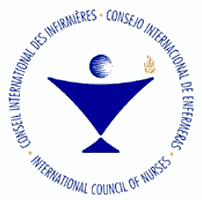 1899
Ženeva, Švýcarsko
128 zemí
Cíl - Reprezentovat ošetřovatelství, podporovat růst profese a celoživotní vzdělávání, ovlivňovat zdravotnickou politiku. Zabývá se třemi klíčovými oblastmi
ošetřovatelskou praxí, 
regulací,
společenskoekonomickým zabezpečením.
Pracovní skupina evropských sester pro výzkum (WENR – Workgroups of European Nurses Researches)
1978 
Utrecht, Holandsko 
Reprezentanti národních sesterských organizací 
Cíl - Organizovat spolupráci sester zabývajících se výzkumem, podporovat výzkum a ovlivňovat národní zdravotnickou politiku → EU.
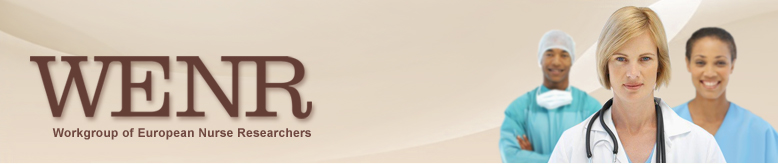 Evropská federace sester (EFN – European Federation for Nursing Associations), původně Stálý výbor sester při EU (PCN – The Standing Committee of Nurses of the EU)
1971,v roce 2004 transformace na EFN 
Brusel, Belgie 
Národní sesterské organizace v Evropě 
Cíl - Podpora a ochrana sester a jiných ošetřovatelských profesí v rámci EU. Vydávání zásadních doporučení pro ošetřovatelství - požadavky na kvalifikační přípravu sester v členských zemích - vysoká a vzájemně srovnatelná úroveň vzdělání → volný pohyb pracovních sil.
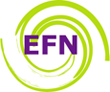 Evropská skupina pro transplantaci kostní dřeně (EMBT – The European Group for Blood and Marrow Transplantation)
1974 
Maastricht, Holandsko 
Mezinárodní transplantační centra 
Cíl - Propagovat všechny aspekty spojené s transplantací hematopoetických buněk. Podporovat - výzkum, vzdělání, standardizaci, kontrolu kvality a akreditaci pro procedury transplantace. 
V rámci Národní skupiny sester existuje Skupina pro střední Evropu s kontaktní osobou sídlící v Plzni.
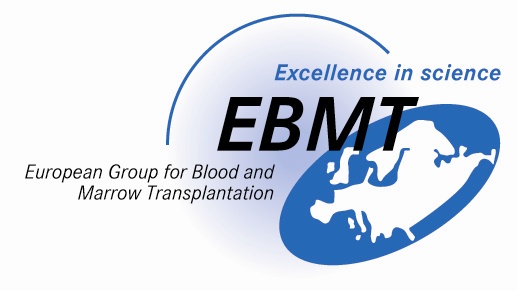 Mezinárodní asociace pro společné evropské ošetrovatelské diagnozy, zákroky a výsledky (ACENDIO - Association for Common European Nursing Diagnoses, Interventions and Outcomes)
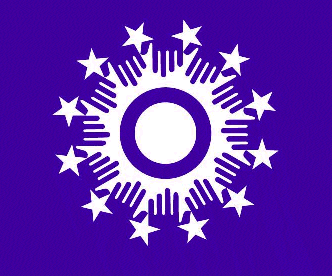 1995 
Dublin, Irsko 
Sestry 
Cíl - Podpořit rozvoj profesionálního ošetřovatelského jazyka, vytvoření evropské sítě pro všeobecné sestry zainteresované ve tvorbě společného jazyka popisujícího výkon ošetřovatelské práce.
ČESKÁ ASOCIACE SESTER - ČAS
Odborná, stavovská, dobrovolná, nezisková, nepolitická organizace s právní subjektivitou. 
Největší odborná profesní organizace sester a jiných odborných pracovníků. 
Sestry, nelékaři v resortu zdravotnictví, sociální péče, školství, v oblastech soukromého, jiného podnikání bez ohledu na národnost, nebo náboženské vyznání s působností po celé ČR.
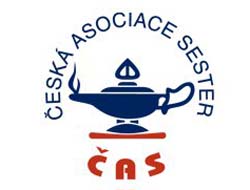 Kdo řídí Českou asociaci sester?
Nejvyšší orgán - Fórum delegátů - skládá z členů ČAS - volí devíti členné prezidium a revizní komisi. 
Sídlem České asociace sester je Praha. 
Aktivní profesní organizace – 
Světová organizace sester ICN (The International Council of Nurses) se sídlem v Ženevě
Evropská federace sester (EFN) se sídlem v Bruselu.
Práce odborných sekcí a regionů.
Cíle České asociace sester
Podporovat aktivity na realizaci národních a mezinárodních programů. 
Spolupracovat na změnách systému zdravotnických služeb v ČR. 
Spolupracovat s orgány státní správy a ostatních profesních i odborových organizací na podpoře volného pohybu pracovních sil v rámci EU i mimo ni. 
Vytvářet nástroje k zajištění bezpečně a kvalitně poskytovaných ošetřovatelských služeb v souladu s potřebami osob, skupin i komunit. 
Podporovat aktivity vedoucí ke zvyšování uznání nelékařských profesí ve společnosti. 
Zastupovat poskytovatele ošetřovatelských služeb v domácí péči a vytvářet účinné nástroje na prosazování jejich práv.
Spolek vysokoškolsky vzdělaných sester
2016
Podpora vědeckého ošetřovatelství
Zvyšování profesních, právních, ekonomických prosperit povolání
Legislativní ukotvení kompetencí
Transformace role sestry – kvalita
Podpora příjemců ZP
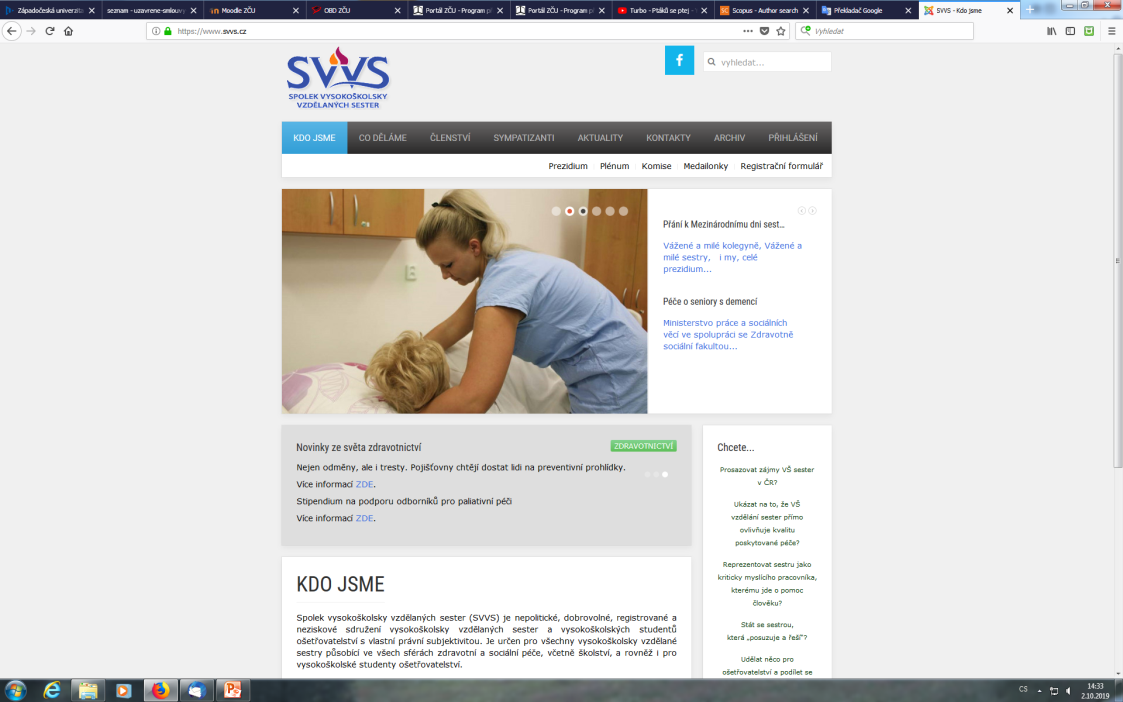 Profesní a odborová unie zdravotnických pracovníků
Ochrana práv, potřeb a zájmů NLZP
Kolektivní vyjednávání
Prosazování a obhajoba práv
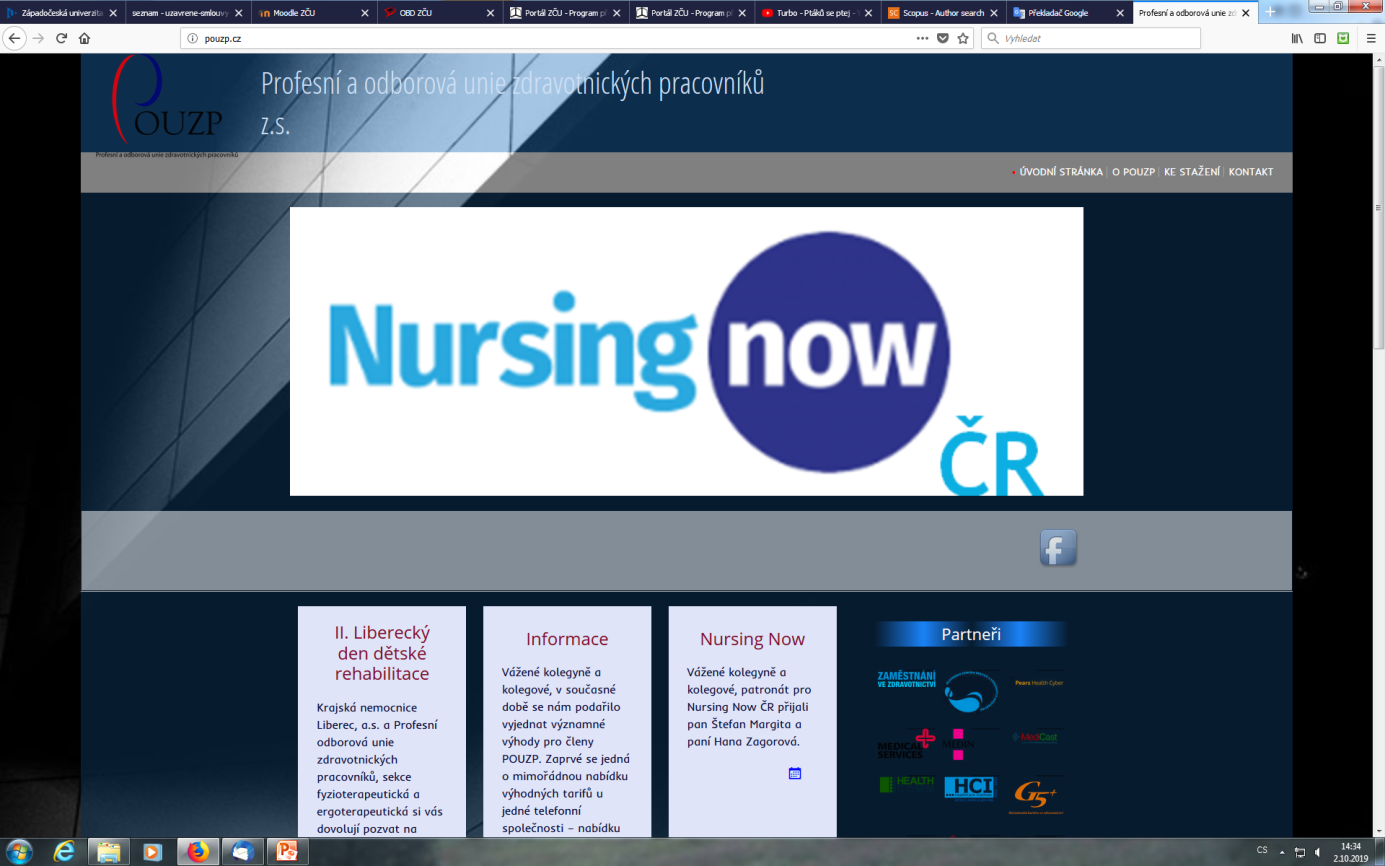 Asociace vysokoškolských vzdělavatelů nelékařských zdravotnických profesí
Vzdělávání NLZP
Spolupráce s MŠMT a MZ ČR
Stanoviska ke vzdělávací politice
Rozvojové koncepce, plány výzkumů, legislativních procesů
Spolupráce VŠ vzdělavatelů
Role všeobecné sestry a pacienta
Jitka Krocová
Profese nelékaře
3 základní znaky:
Skupina pracovníků vykonávající pracovní činnosti, jsou společností uznávané a pracovníci mají kompetence k této práci.
Pracovní činnost zdroj obživy, rozdíl od zájmů, atd.
K výkonu činností je třeba kvalifikační průprava, upravená legislativou.
Povolání NLZP je v ČR profesí.
Role nelékaře
Očekávané, vyžadované chování společně s postavením člověka ve společnosti.
NLZP ↔ lékař
NLZP ↔ pacient/ka
NLZP ↔ NLZP
Role sestry
Povolání NLZP prodělalo velké změny – dříve pomocnice lékaře, bez možností rozhodování.
20. století – Hendersonová – role sestry jako pomocnice zdravému nebo nemocnému člověku, v popředí činnosti preventivní péče.
21. století – výzkum, mezioborová a mezinárodní spolupráce.
Role sestry dle WHO
Osoba formálně přijata do oše vzdělávání, úspěšně dokončila studia, získala kvalifikaci, RN.
Pomoc pacientům, rodinám, komunitám k udržení zdravého potenciálu, potřeba kompetencí k podpoře zdraví.
Aktivní zapojení jedinců, rodin, komunit do všech forem zdravotní péče s podporováním sebedůvěry k samotnému rozhodování o svém životním stylu. 
….dále kompetence…
Rolové znaky
Funkční specifita – formální a faktická kompetence pro výkon povolání. Kompetence vymezena horizontálně (např. typ oddělení), vertikálně (funkční postavení).
Sociocentrismus (kolektivní orientace) – NLZP pro poskytování péče vychází z potřeb P/K ne ze svých
Universalismus – péče o P/K (i vztah ke kolegům) bez ohledu na osobní postoj..odosobnění ….
Emocionální neutralita – emocionalita podřízená rozumové kontrole…nepropadat panice, zmatku…
Systém společenských rolí všeobecné sestry v oblastech…
Ošetřovatelsko-pečovatelských
Expresivních 
Výchovných
Instrumentálních
Poradenských
Podpory a výchovy ke zdraví
Organizace a administrativy
Role všeobecné sestryStaňková, 2002
Pečovatelka
Edukátorka
Obhájkyně
Koordinátorka
Asistentka 
Výzkumnice
Role….
Sestra pečovatelka 
-   poskytuje základní ošetřovatelskou péči
pečuje o nemocné v nemocničním prostředí i v terénu
identifikuje problémy nemocných
zajišťuje plán řešení
Sestra edukátorka nemocného a jeho rodiny 
pracuje na upevňování zdraví a prevenci nemoci
rozvíjí soběstačnost nemocných
 pomáhá nemocným žít kvalitní život i s dlouhodobou nemocí
snaží se předcházet komplikacím
Sestra obhájkyně nemocného 
-stává se mluvčím nemocného
Sestra koordinátorka 
spolupracuje na plánování a realizaci ošetřovatelské péče se všemi členy zdravotnického týmu 
nemocného a jeho rodinu aktivně zapojuje do péče.
Sestra asistentka 
podílí se na diagnosticko-terapeutické lékařské péči
připravuje klienta k vyšetření 
asistuje při vyšetření 
zajišťuje terapeutické činnosti dle ordinace lékaře.
Sestra výzkumnice 
využívá nové poznatky v oboru ošetřovatelství
vzdělává se 
spolupracuje nebo vede rozvojové projekty
 podílí se na tvorbě nových standardů péče.
Identifikace s rolí
Sociálně zralý jedinec – orientace na potřeby druhých, respektuje druhé, tolerantní,….
Společenská prestiž – profese NLZP obvykle hodnocena vysoko → posílení prestiže povolání.
[Speaker Notes: .]
Image nelékaře
Interní image – individuální pohled sestry na sebe a ošetřovatelství.
Externí image – představa veřejnosti.
Faktory – 
Komunikace
Přístup k P/K
Míra empatie
Reakce – chování
Získávání vyšší odbornosti
Sebezviditelnění
Osobnost všeobecné sestry
Autenticita – otevřenost,
Akceptace – úcta, přijetí, sympatie k K/P,
Empatie – vcítění se.
Zdravotnický tým – skladba osobností: 
Osobnostní zralost
Vnitřní stabilita
Vyšší frustrační tolerance
Osobnost NLZP
Psychické a fyzické předpoklady NLZP:
Senzomotorické
Estetické
Intelektové
Sociální
Autoregulační 
Komunikační
Spolupráce – ošetřovatelské týmy
Vztahy:
Zdravotník – nemocný 
NLZP – lékař  
NLZP– NLZP
Znaky dobrého týmu:
Tým má jasné vědomí sebe samého jako skupiny.
Tým vstupuje do pozitivní interakce s nečleny týmu.
Tým vytváří pozitivní předpoklady a přesvědčení.
V týmu probíhá jasná komunikace.
Zdroje
PLEVOVÁ, Ilona. Ošetřovatelství I. 2., přepracované a doplněné vydání. Praha: Grada Publishing, 2018. 286 stran. Sestra.
PLEVOVÁ, Ilona a kol. Ošetřovatelství II. Praha: Grada, 2011. ISBN 978-80-247-3558-3.
TRACHTOVÁ, Eva a kol. Potřeby nemocného v ošetřovatelském procesu: učební texty pro vyšší zdravotnické školy, bakalářské a magisterské studium, specializační studium sester. Vydání: čtvrté rozšířené. Brno: Národní centrum ošetřovatelství a nelékařských zdravotnických oborů, 2018. 261 stran. ISBN 978-80-7013-590-7.
Odkaz na aktuální Koncepci ošetřovatelství ČR https://www.mzcr.cz/wp-content/uploads/wepub/9584/21397/Koncepce_osetrovatelstvi_vestnik_6_2021.pdf 
Vyhláška č. 55/2011 Sb.Vyhláška o činnostech zdravotnických pracovníků a jiných odborných pracovníků v aktuálním znění https://www.zakonyprolidi.cz/cs/2011-55 
Zákon č. 96/2004 Sb. Zákon o podmínkách získávání a uznávání způsobilosti k výkonu nelékařských zdravotnických povolání a k výkonu činnosti souvisejících s poskytováním zdravotní péče a o změně některých souvisejících zákonů (zákon o nelékařských zdravotnických povoláních) https://www.zakonyprolidi.cz/cs/2004-96